Урок математики 2 класс
Тема: «Умножение и сложение: порядок    	  выполнения  действий».
   (Перспективная начальная школа)

	Учитель: Мартиросова  Ольга Степановна
Проверь себя:
4 • 8 + 19 = 32 + 19 = (30 + 2)+(10 + 9) = 
 = (30 + 10) + (9 + 2) = 40 + 11 = 40 + (10 + 1) =
 = (40 + 10) + 1 = 50 + 1 = 51
Учебник математики с. 16:
Если выражение содержит скобки, то сначала выполняются  действия в скобках.
«Умножение и сложение: порядок выполнения действий»
Вывод:
Если в выражении без скобок встречаются действия сложения и умножения, то сначала  выполняется ………………...... ,   а потом  …………………… .
Образец чтения:
Сумма числа 3 и произведения чисел 4 и 6; 
				3 + 3• 4 
 сумма произведения чисел 4 и 5 и числа 4;         			4• 5 + 4    
сумма произведений числа 2 на число 2 и
числа 2 на число 3; 
			       2• 2 + 2• 3
Проверь себя:
3 + 3• 4 = 3 + 3 + 3 + 3 + 3 = 3 • 5 = 15
2 • 3 + 8 = 2 + 2 + 2 + 8 = 14
3 + 4• 6 = 3 + 4 + 4 + 4 + 4 + 4 + 4 = 27
2 • 2 + 2 • 3 = 2 + 2 + 2 + 2 + 2 = 2 • 5 = 10
4 • 5 + 4 = 4 + 4 + 4 + 4 + 4 = 4 • 5 = 20
4 • 5 + 3 • 2 = 4 + 4 + 4 + 4 + 4 + 3 + 3 = 26
Задача
2 кг • 3 + 7 кг = 15кг
   Ответ: 15 кг крупы.
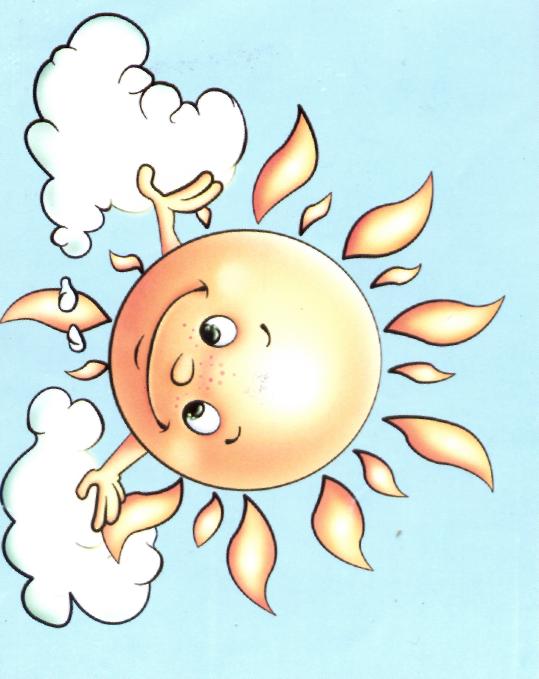 Молодцы !